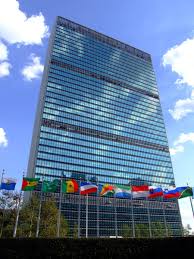 תחקיר קורס מדיניות חוץ
מחזור מ"ה


הצגה לסגל
5.2.18
הציר המדיני - תובנות עיקריות ממחזור מ"ד
נתפס בעיני החניכים כתחום חשוב ומרכזי במב"ל.
הקורס התיאורטי (ד"ר ערן לרמן) עונה על פער משמעותי, אך:
נדרש להיות קטן ומהודק יותר. 
נדרש שיפור באופן הלימוד.
מטלה: צריכה לשמש להמשך הדרך ונדרשת הכנה (המשוב היה מצוין).
חומרי הקריאה: נדרש מיקוד.
הקורס ככלל צריך לתת ערך מוסף לסימולציה ולסיורי חו"ל.
הביקור במשרד החוץ: מתכונת לשימור.
קורס מדיניות חוץ, ד"ר ערן לרמן
תזכורת במ"ה ירד מ-4 ל-2 שש"ס
מטרות הציר המדיני מ"ה
פיתוח חשיבה מדינית בראייה רחבה והנחלת מודעות לתפקידם של כלים מדיניים במערכה המשולבת על בטחון ישראל. 
 הקניית מושגי יסוד באשר לדפוסי יסוד ורבדים היסטוריים במבנה המערכת הבינלאומית, בהתפתחות היחסים הבין-מדינתיים, ובהתהוותה של הפרקטיקה הדיפלומטית של ימינו.
 הכרת מקורותיה ומאפייניה של מדיניות החוץ הישראלית, וזיהוי האתגרים העיקריים שבפניה.
 העמקת ההבנה באשר למנגנוני עיצוב המדיניות בישראל בנושאים מדיניים מרכזיים העומדים על הפרק, וזיקת הגומלין בין המוקדים השלטוניים הרלבנטיים – הן בקבלת ההחלטות והן ביישומן. 
 הכרת העבודה הדיפלומטית ואתגרי משרד החוץ.
[Speaker Notes: הרעיון: שילוב רקע תיאורטי עם התנסויות ותכנים תומכים על מנת לספק תמונה כוללת של המימד המדיני של הביטחון הלאומי]
תחקור עמידה במטרות הציר המדיני מ"ה
יש לזכור כי מדובר בינתיים בתחקיר הקורס עצמו ולא הציר כולו ולכן העמידה במטרות חייבת להיות חלקית
הקורס (עונה שנייה במתכונתו הנוכחית) קוצר ל-2 נקודות זכות ו"הודק" מבחינת לוחות זמנים
שיפור מסוים בהערכת עמידת הקורס במטרותיו ובאיכות ההוראה
מתכונת הביקור במשרד החוץ לשימור
שילוב טוב בין הרצאות יסוד תיאורטיות והרצאות של פרקטיקנים
עם זאת הקורס עדיין לא עומד בציפיות: נקודת המפתח – אופן ההוראה:
מבנה השיעור
עזרי הדרכה
עיסוק בדוגמאות אקטואליות
[Speaker Notes: הרעיון: שילוב רקע תיאורטי עם התנסויות ותכנים תומכים על מנת לספק תמונה כוללת של המימד המדיני של הביטחון הלאומי]
תכני הקורס – מה היה?
פרק מבואות:
דיפלומטיה ישנה וחדשה
מבוא לדיפלומטיה ציונית 
פרדיגמות מרכזיות ביחב"ל -ניתן במסגרת גישות ואסכולות ע" ד"ר אודי ערן 
מדינאות ודיפלומטיה הלכה למעשה:
מו"מ מדיני (שלום תורג'מן)
דיפלומטיה ישראלית מודרנית (רון פרושאור)
המערכה המדינית מול הגרעין האיראני (בנג'י קרסנה)
דיפלומטיה ציבורית (נעם כץ)
שיח על משרד החוץ לקראת הביקור (חניכי משה"ח)
מנגנוני קבלת החלטות והכנה למטלת הסיום:
מנגנוני עיצוב מדיניות וקבה"ח (אורנה מזרחי – מל"ל)
הכנה למטלת הסיום  וסיכום הקורס (ערן לרמן)
ביקור במשרד החוץ
מפגש עם בכירי המשרד (משנה למנכ"ל, יועץ משפטי, ראש המערך המדיני)
עבודה ב-8 קבוצות קטנות (סייבר, דיפלומטיה דיגיטלית, או"ם וכד')
תכני הקורס – מה חסר?
פרדיגמות מרכזיות ביחב"ל – רצוי להכניס לקורס עצמו
דיפלומטיה הלכה למעשה - תכנים
דיפלומטיה מולטילטרלית
דיפלומטיה כלכלית
יותר  עיסוק בסוגיות אקטואליות (אולי באמצעות חקר מקרה)
סדנאות תומכות- מו"מ, תקשורת, משב"ל
מרכיבי הציר המדיני – חיבור הקורס לאשכול
רציונל הקורס – חיבור הקורס לציר ולרגלי הביטחון הלאומי הנוספות
ככלל הקורס מחובר היטב לציר המדיני. טיב  החיבור עם סיורי חו"ל והסימולציה המדינית יבחן בהמשך
קורס מזה"ת – תוספת חשובה מאד לקורס (במקום תכנים מצומצמים בשנה שעברה) לבדוק חיבור בין המרצים והתכנים
השיעור של ד"ר אודי ערן אפשר חיבור טוב לקורס גישות ואסכולות
החיבור עם סיורי בטל"מ בארץ (הרצאה שלי על 1701 לקראת המפגש עם יוניפי"ל) והסיורים בארגוני המודיעין – טוב.
הסימולציה והסיורים תחבר את הקורס לשאר הצירים בדגש על הצבאי והכלכלי. 
ביטול הסדנאות התומכות - חסר
[Speaker Notes: הרעיון: שילוב רקע תיאורטי עם התנסויות ותכנים תומכים על מנת לספק תמונה כוללת של המימד המדיני של הביטחון הלאומי]
אפקטיביות וגיוון שיטות הלימוד
נדרשת מתודולוגיה סדורה להעברת הקורס כולל מבנה, עזרים (שקפים), שיח עם התלמידים ולא רק הרצאה פרונטלית
הביקור במשרד החוץ – מתכונת מצוינת לשימור
במידה וניתן שימוש בסרטים וחקר מקרה
יותר דוגמאות עכשוויות ופחות היסטוריה – נתפס כקורס על היסטוריה
לא היו עיבודים רלבנטיים
מטלת הסיום – נייר מדיניות
הקדמה
תיאור הסיטואציה
תאור הבעיה 
ההחלטה שצריך לקבל
רקע:
גניאולוגיה – כיצד הגענו עד היום?
מהם האינטרסים הישראלים הרלבנטיים?
מי הם בעלי העניין בסוגיה – האינטרסים, האילוצים והמטרות שלהם
מהם היעדים הישראלים לאור הנ"ל?
חלופות מדיניות:
חלופות אפשריות לפתרון הבעיה
ניתוח חלופות כולל השלכות לא צפויות/לא רצויות
המלצות למקבל החלטות
מטלות – הערכה
ככלל מטלה טובה, ניתן הסבר בכתב וניתנה אפשרות לשאול בכיתה במפגש הסיכום של הקורס. 
יש לבחון לתת שיעור המנחה כיצד כותבים נייר מדיניות (טוב גם לצרכים נוספים)
יש לבחון הגבלת הנושאים לכיוון נושאים שנדונו בקורס או נושאים שיעלו בסיורי חו"ל
חומרי קריאה:
ככלל קוצרו. ברובם טובים ורלבנטים. 
להערכתי בחלק השני לא קראו. 
סוגיית החומרים באנגלית
איכות המרצה המוביל
משוב מ"ד - משכי המבוא של ערן לרמן – משוב נמוך:
 סדר ובהירות
שיתוף תלמידים,
 היסטורי מדי ולא רלבנטי) .
משוב מ"ה
הרצאות מפוזרות, ארוכות ומרובות פרטים הגורמות לאיבוד הקהל (יש להישאר במאקרו)
חוסר בעזרי הדרכה- מקשה מאוד על המיקוד והבנת המסרים. הצפה וורבלית ופרונטאלית, דיבור מהיר מידיי
שימוש בדוגמאות וניתוחי מקרה להבנת סוגיות בתחום, שימוש בשיח אקטואלי על מה קורה במקביל בעולם האמיתי
מסקנה: ... ניסינו... שילוב מרצים נוספים עבד מצוין
היקף הקורס
היקף הקורס ( 2  שש"ס –  13 משכים) להערכתי נכון אם כי לא מאפשר ליגוע בכל התכנים הנדרשים
העיתוי - חודשים דצמבר-ינואר עד הפגרה – נכון
מיקום – כולל הביקור במשרד - נכון
תפקידי הסגל
מדריך מוביל אחראי
השתתפות בעיקר בביקור במשרד החוץ
עיבודים?
תמיכה בתכנים הלווים (קורס מזה"ת)

מנהלות הקורס:
למעט הביקור במשרד החוץ אין מנהלות מיוחדות
סוף
ידע
יכיר השחקנים הרלבנטיים העיקריים בזירה האזורית והבינ"ל:
היסטוריה ומורשת
אתגרים אסטרטגיים, אינטרסים, עקרונות ויעדי מדיניות חוץ, עוצמות, כלים 
מערכת פוליטית ותהליכי קבה"ח
יכיר מגמות מרכזיות בזירה הבינ"ל (גלובליזציה, השפעת התקשורת)
יכיר (שטחית) תאוריות שיכולות לשמש משקפיים להסתכלות (, פרדיגמות לגבי המערכת, קבה"ח)
יכיר מנופים בהם ניתן להשתמש (מו"מ, סנקציות, החלטת מועבי"ט)
יכיר תהליכי עיצוב מדיניות וקבה"ח בישראל
יכיר עבודת מטה משה"ח והשגרירויות
ילמד על מעמדה של ישראל ותדמיתה בעולם
מיומנויות, ערכים
ערכים:
יש כלים מדיניים שניתן להשתמש בהם
קבלת החלטות מושכלת בהשתתפות כל הגורמים
ישראל לא אי – חשוב להתחשב בעולם
יהדות התפוצות חשובה
ניתן ללמוד מהעולם
ניתן להרוויח משת"פ בינ"ל, קואליציות ובריתות
מקצוענות בתחומי תוכן ובתהליכים (אזורי, בק"ן, מולטילטרלי)
חשיבות יוזמה מדינית
מיומנויות:
עיצוב אסטרטגיה מדינית
עיצוב מערכה מדינית כולל מסגור, יצירת קואליציות ובריתות
מו"מ מדיני – כולל ערוצים חשאיים, תיווך
כתיבת נייר מדיניות
הכנה לפגישה מדינית וניהולה
דיווח על פגישה מדינית
הופעה בפני קהל
שימוש בכלים מדיפלומטיים – תקשורת, משב"ל,
הישג נדרש של הקורס
החניך ידע לאפיין אינטרסים שלנו (כולל מתחים פנימיים) בזירה הבינ"ל
ידע לזהות את השחקנים הרלבנטיים העיקריים בזירה הבינ"ל:
היסטוריה ומורשת
אתגרים אסטרטגיים, אינטרסים, עקרונות מדיניות חוץ, יעדי מדיניות חוץ, כלים 
מערכת פוליטית ותהליכי קבה"ח
 יכיר מגמות מרכזיות בזירה הבינ"ל (גלובליזציה, השפעת התקשורת)
יכיר (שטחית) תאוריות שיכולות לשמש משקפיים להסתכלות (קבה"ח)
יכיר מנופים בהם ניתן להשתמש (מו"מ, סנקציות, החלטת מועבי"ט) וידע לייצר מערכה מדינית
יתנסה בדילמות מדיניות מולן ניצב פקיד בכיר או מדינאי
ינסה לייצר יוזמות מדיניות
יכיר פנים של דיפלומטיה מודרנית
מיומויות: מו"מ מדיני, כתיבת נייר מדיניות, עיצוב מערכה מדינית